PEMBENTANGAN SWOT
29 Jun 2016, Bilik Seminar, PTAR
W
S
Jabatan Arkib Universiti, PTAR
Kandungan:
T
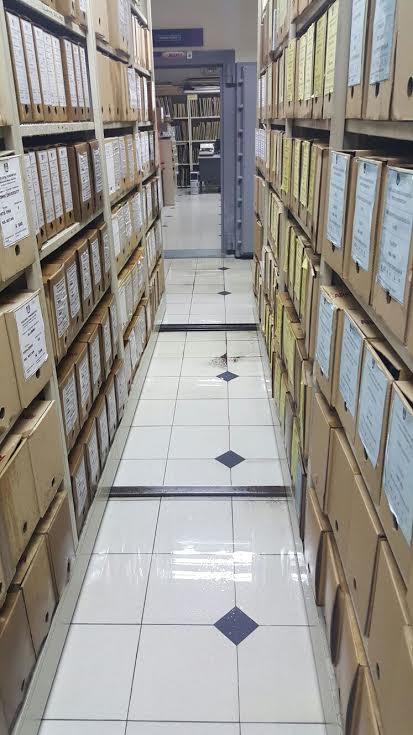 STRENGTHS
O
WEAKNESSES
OPPORTUNITIES
THREATS
S
STRENGTHS
SWOT JABATAN ARKIB UNIVERSITI
2
SWOT ANALYSIS
STRENGTHS
PERTAMA
Mempunyai koleksi bahan arkib yang bernilai memori institusi
Fail Peribadi Staf (1967-2010)1381 kotak x 5 fail = 6,905 fail
Fail Pelajar (1966-2003)5667 kotak x 35 fail = 186,262 fail
Fail Pentadbiran dan Rekod Penting (1959-2015)2453 kotak x 5 fail = 12,265 fail
Koleksi Bahan ArkibJumlah keseluruhan Sehingga Mei 2016 :
353,361 dokumen
Keratan Akhbar UiTM (2008-Julai 2015)Keratan Akhbar baharu = 3,475 helai
Keratan Akhbar lama = 6,450 helai
Keratan Akhbar UiTM (1976-1985)
Koleksi Gambar – tokoh, peritiwa, program Imej - dalam server = 76,706 keping
Fizikal - (row material) = 50,000 keping
Fizikal telah discan (sampul surat berasid) 
= 10,104 keping
SWOT JABATAN ARKIB UNIVERSITI
3
SWOT ANALYSIS
STRENGTHS
KEDUA
Mempunyai Unit Arkib di setiap cawangan
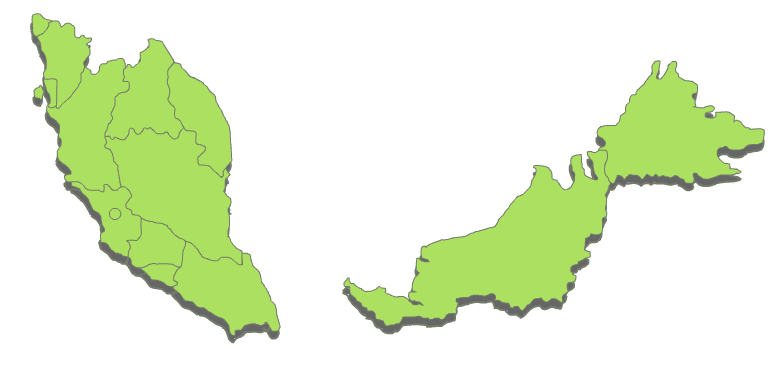 Perlis
Perpustakaan Kampus Arau
Kedah
Perpustakaan Kampus Merbok
Kelantan
Perpustakaan Kampus Machang
Sabah
Perpustakaan Kampus Kota Kinabalu
Penang
Perpustakaan Kampus Bukit Mertajam
Terengganu
Perpustakaan Kampus Dungun
Perak
Perpustakaan Kampus Seri Iskandar
Sarawak
Perpustakaan Kampus Samarahan
Pahang
Perpustakaan Kampus Jengka
Selangor
Perpustakaan Kampus Puncak Alam
Negeri Sembilan
Perpustakaan Kampus Kuala Pilah
Melaka
Perpustakaan Kampus Lendu
Johor
Perpustakaan Kampus Segamat
SWOT JABATAN ARKIB UNIVERSITI
4
SWOT ANALYSIS
STRENGTHS
KETIGA
Sokongan padu daripada pengurusan PTAR dan UiTM
Hasrat Naib Canselor adalah untuk menjadikan JAU satu-satunya pusat latihan rekod dan arkib di Malaysia dengan kepakaran yang ada…
SWOT JABATAN ARKIB UNIVERSITI
5
SWOT ANALYSIS
STRENGTHS
KEEMPAT
Kepakaran dalam bidang pengurusan rekod dan arkib
Kerjasama dengan 
Fakulti Pengurusan Maklumat
(Jawatankuasa Pelaksanaan Rekod Universiti)
SWOT JABATAN ARKIB UNIVERSITI
6
SWOT ANALYSIS
STRENGTHS
KELIMA
Menjadi sumber rujukan para pelajar, pensyarah dan penyelidik
91%
Statistik Perkhidmatan Rujukan Bahan Arkib
Januari – Mei 2016
8%
1%
15 orang
161 orang
1 orang
Pelajar
Penyelidik
Staf Akademik/ Pentadbiran
Penyelidik
Pelajar
Staf Akademik/
Pentadbiran
SWOT JABATAN ARKIB UNIVERSITI
7
WEAKNESSES
W
SWOT JABATAN ARKIB UNIVERSITI
8
SWOT ANALYSIS
WEAKNESSES
PERTAMA
3x ganda
2025
2015
Ruang penyimpanan rekod yang terhad
2500 m2
762m2
Keluasan yang diperlukan
Keluasan sedia ada
10 tahun
230,461
319,962
Dokumen sedia ada
Anggaran pertambahan dokumen
SWOT JABATAN ARKIB UNIVERSITI
9
SWOT ANALYSIS
WEAKNESSES
KEDUA
Proses kerja secara manual
Penerimaan bahan didaftarkan menggunakan Microsoft Excel
Pencarian bahan secara manual di dalam server Taming Sari
Tiada Sistem
Tiada sistem pengurusan bahan arkib
Pencarian Bahan
Microsoft Excel
SWOT JABATAN ARKIB UNIVERSITI
10
SWOT ANALYSIS
WEAKNESSES
KETIGA
Ruang kerja yang tidak kondusif
Bilik Mesyuarat
65.2 m2
Jumlah Keluasan
286.4 m2
Ruang Pejabat
221.2 m2
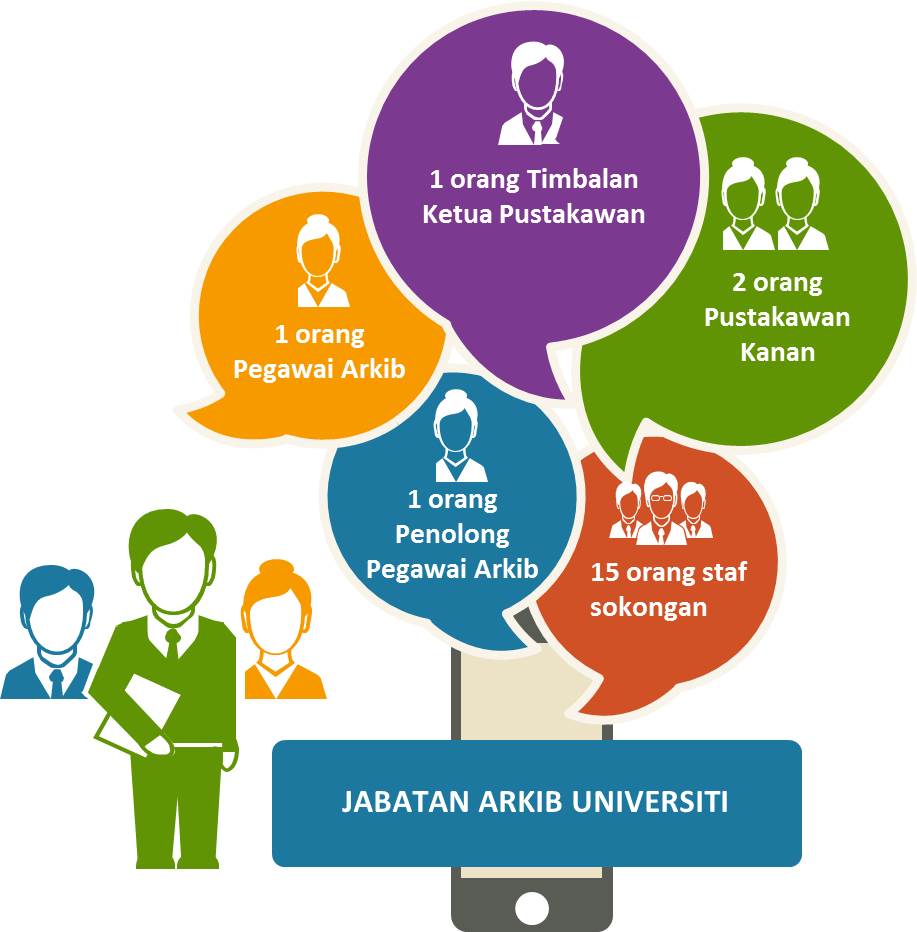 Staf di JAU adalah seramai 20 orang (termasuk 4 orang staf di Unit Pemuliharaan Bahan, PTAR 1)
SWOT JABATAN ARKIB UNIVERSITI
11
SWOT ANALYSIS
WEAKNESSES
KEEMPAT
Perlu Diganti
Tambahan Rak
Tidak Mencukupi
Peralatan dan kelengkapan yang tidak mencukupi
Peralatan pendigitalan tidak mencukupi
Perlu tambahan rak untuk menampung keperluan penyimpanan bahan arkib
Peralatan sedia ada perlu diganti seperti mobile cabinet
SWOT JABATAN ARKIB UNIVERSITI
12
SWOT ANALYSIS
WEAKNESSES
KELIMA
Peruntukan yang terhad
Peralatan yang diperlukan
Anggaran Harga
Pembelian peralatan dan sistem secara berperingkat mengikut bajet yang ditetapkan
Sistem Arkib
RM 4 juta
Mobile Cabinet
RM 400,000
RM 1.6 juta
Mesin Pewasapan
SWOT JABATAN ARKIB UNIVERSITI
13
OPPORTUNITIES
O
SWOT JABATAN ARKIB UNIVERSITI
14
SWOT ANALYSIS
OPPORTUNITIES
PERTAMA
Meningkatkan pengumpulan bahan/ rekod penting daripada semua PTJ
Projek Pembangunan
Pelan
Fail Pelajar
Minit Mesyuarat LPU
Pejabat Fasiliti
Bhg. Pengurusan Perkhidmatan
Bhg. Pengurusan Rekod Pelajar & Konvokesyen
Bhg. Canseleri & Komunikasi Korporat
Bhg. Governan & Sekretariat Universiti
Semua PTJ
Minit Mesyuarat MEU
Gambar
Fail Peribadi Staf
MOU, MOA
SWOT JABATAN ARKIB UNIVERSITI
15
SWOT ANALYSIS
OPPORTUNITIES
KEDUA
Dapat menerbitkan semula bahan- bahan bernilai sejarah
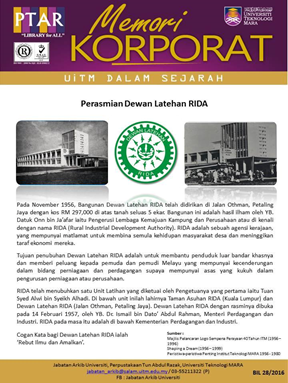 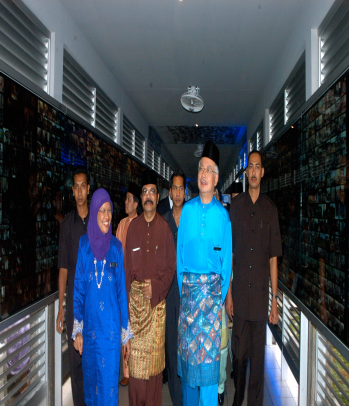 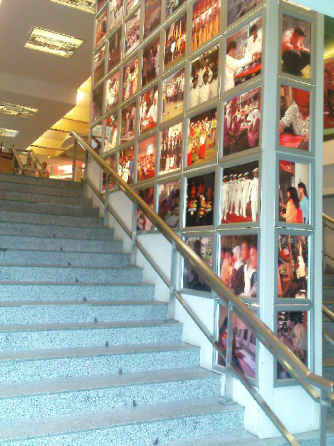 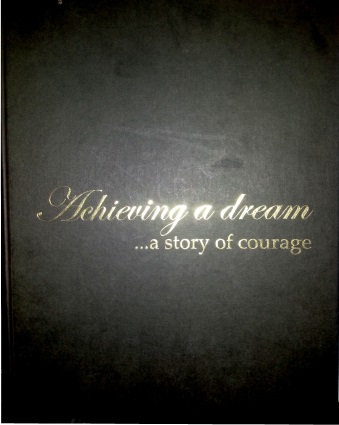 Koleksi Gambar Laluan ke PTAR
UiTM Dalam Sejarah
Bahan Pameran GTAR
Buku Achieving A Dream
SWOT JABATAN ARKIB UNIVERSITI
16
SWOT ANALYSIS
OPPORTUNITIES
KETIGA
Bahan arkib yang diterbitkan oleh PTJ/individu secara tidak langsung dapat mempromosikan JAU
Penerbitan filem dokumentari ITM ke UiTM
Pameran Sempena Istiadat Konvokesyen Ke-84
Fakulti 
Sains 
Matematik &
 Komputer
Perpustakaan
UiTM
Cawangan
Sarawak
ALUMNI 
UiTM
Perpustakaan
UiTM
Cawangan
Sabah
YBhg. Dato’ 
Ibrahim Ali
Sempena 50 tahun penubuhan : Coffee Table Book
Projek Wall of Fame
Penyediaan buku edisi kedua YBhg. Tan Sri Arshad Ayub : A Second Chance: Life and Mission of Arshad Ayub
SWOT JABATAN ARKIB UNIVERSITI
17
SWOT ANALYSIS
OPPORTUNITIES
KEEMPAT
Kerjasama
Menjalinkan kerjasama di antara institusi dan agensi awam/swasta
Unit Arkib, Perpustakaan 
Universiti Malaya
Arkib Negara Malaysia
Jabatan Akauntan Negara
Jabatan Audit Negara
Pejabat Ketua Pegawai 
Keselamatan Malaysia (CGSO)
Bahagian Arkib, Perpustakaan 
Universiti Malaysia Kelantan
SWOT JABATAN ARKIB UNIVERSITI
18
THREATS
T
SWOT JABATAN ARKIB UNIVERSITI
19
SWOT ANALYSIS
THREATS
PERTAMA
Kerosakan bahan akibat daripada bencana, serangga perosak dan kelembapan suhu
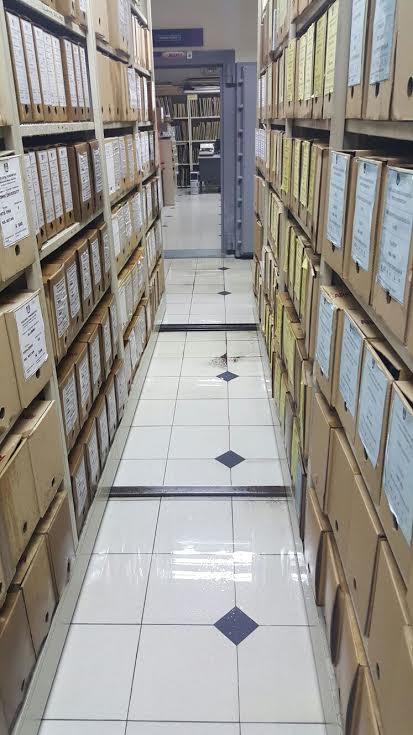 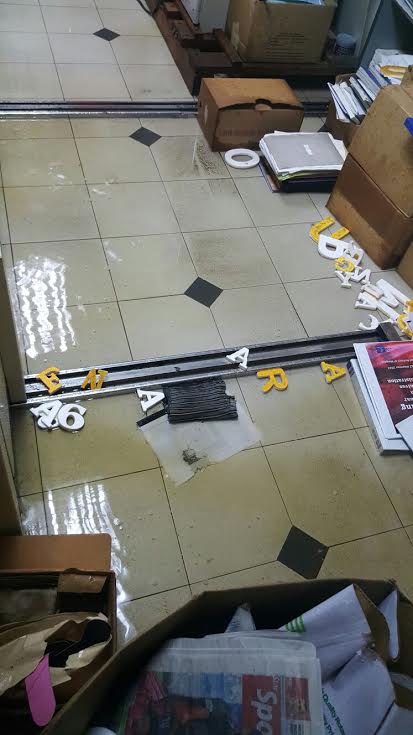 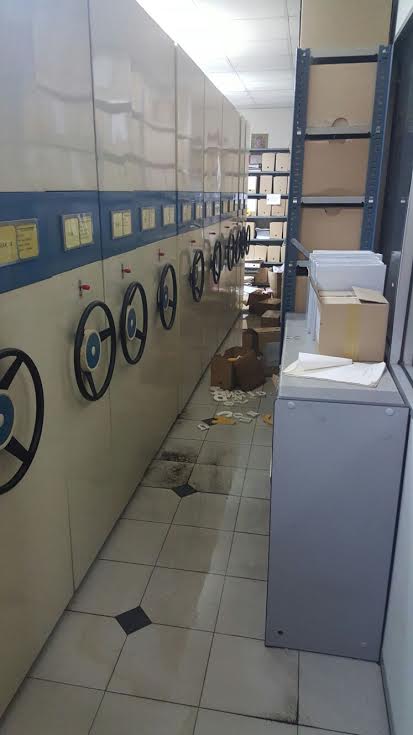 Banjir di Bilik Rekod JAU berikutan air melimpah dari tangki Dewan Sri Budiman menyebabkan kerosakan bahan
SWOT JABATAN ARKIB UNIVERSITI
20
SWOT ANALYSIS
THREATS
KEDUA
03
02
Kehilangan bahan arkib akibat tiada sistem keselamatan (CCTV, strip keselamatan dan security gate)
01
04
Berkongsi bangunan dengan …
Bahagian Canseleri 
& Komunikasi 
Korporat 
Aras 4
Unit Majlis 
Aras 2
Dewan 
Sri Budiman
Seksyen Operasi 
Zon B (Fasiliti) 
Aras 3
SWOT JABATAN ARKIB UNIVERSITI
21
SWOT ANALYSIS
THREATS
KETIGA
Peningkatan kerjaya staf berpengalaman di luar bidang arkib mengakibatkan latihan perlu diberikan kepada staf baharu
Staf berpengalaman bertukar ke Fakulti Sains Kesihatan
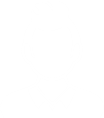 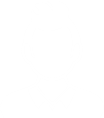 SWOT JABATAN ARKIB UNIVERSITI
22
SWOT ANALYSIS
THREATS
KEEMPAT
Tidak minit surat
Tidak ikut prosedur
Tempoh pelupusan
Rekod tidak dilupuskan mengikut tempoh pelupusan yang telah ditetapkan
Surat masuk dan keluar tidak diminitkan ke dalam kertas minit
Pengurusan rekod terperingkat tidak mengikut prosedur :
        Tidak daftar di dalam buku AM 492 A
         Tidak menggunakan 2 lapis sampul  
         surat & berpelekat keselamatan
PTJ tidak mengamalkan sepenuhnya pengurusan rekod
02
01
03
SWOT JABATAN ARKIB UNIVERSITI
23
RUMUSAN
S
W
T
O
SWOT JABATAN ARKIB UNIVERSITI
24
Ruang penyimpanan rekod yang terhad
Proses kerja secara manual
Ruang kerja yang tidak kondusif
Peralatan dan kelengkapan yang tidak mencukupi
Peruntukan yang terhad
Koleksi bahan arkib yang bernilai memori institusi
Unit Arkib di setiap cawangan
Sokongan padu daripada pengurusan PTAR dan UiTM
Kepakaran dalam bidang pengurusn rekod dan arkib
Menjadi sumber rujukan para pelajar, pensyarah dan penyelidik
S
W
Kerosakan bahan akibat daripada bencana, serangga perosak dan kelembapan suhu
Kehilangan bahan arkib akibat tiada sistem keselamatan (CCTV, strip keselamatan dan security gate)
Peningkatan kerjaya staf berpengalaman di luar bidang arkib mengakibatkan latihan perlu diberikan kepada staf baharu
PTJ tidak mengamalkan sepenuhnya pengurusan rekod
Pengumpulan bahan/rekod penting daripada semua PTJ
Menerbitkan semula bahan-bahan bernilai sejarah
Bahan arkib diterbitkan PTJ secara tidak langsung mempromosikan JAU
Menjalin kolaborasi di antara institusi dan agensi awam/swasta
T
O
SWOT JABATAN ARKIB UNIVERSITI
25
SWOT JABATAN ARKIB UNIVERSITI
26
JABATAN ARKIB UNIVERSITI
Menjadi pusat rujukan dan simpanan rekod universiti yang sistematik dan komprehensif
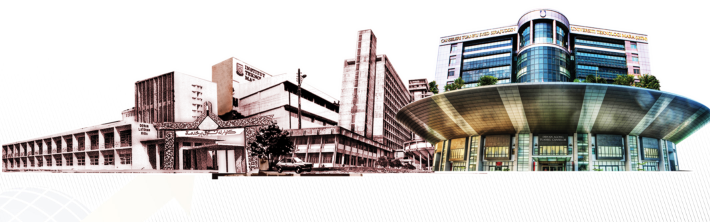 SWOT JABATAN ARKIB UNIVERSITI
27
SEKIAN,
TERIMA KASIH…
SWOT JABATAN ARKIB UNIVERSITI
28